সবাইকে স্বাগতম
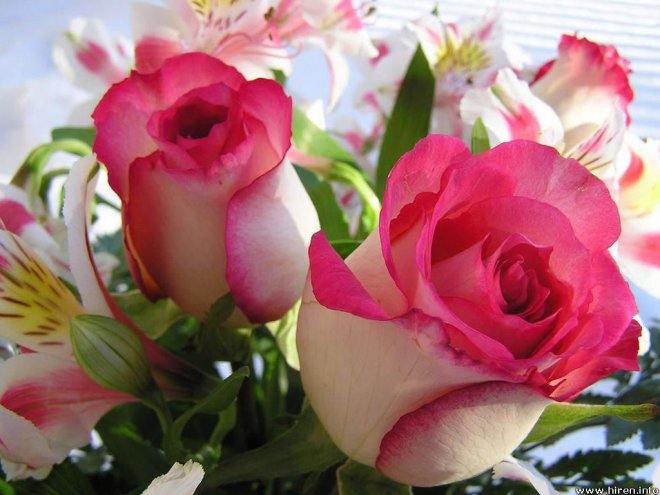 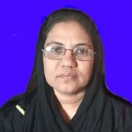 উম্মে ছালমাকম্পিউটার প্রদর্শকশহীদ জিয়া বিজনেস ম্যানেজমেন্ট ইনস্টিটিউটিপেকুয়া, কক্‌সবাজার।
০১৮৭০৭১৬১৭৯
ummaysalma203@gmail.com
এইচ.এস.সি (বিএম)
কম্পিউটার অফিস অ্যাপ্লিকেশন-১
শ্রেণিঃ একাদশ
ইন্টারনেট ও ই-মেইল
সময়ঃ ৫০ মিনিট।
তারিখঃ  ০১-১০-২০২০খ্রিঃ।
নিচের ছবি গুলো দ্বারা কি বুঝানো হচ্ছে?
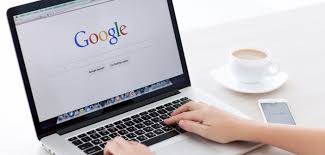 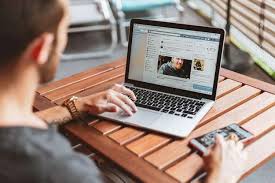 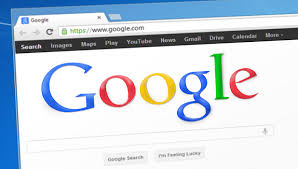 বিভিন্ন ওয়েবসাইট ব্রাউজিং করা বুঝাচ্ছে।
আজকের পাঠ
বিভিন্ন ওয়েবসাইটে প্রবেশ করে ব্রাউজিং করা
শিখনফল
যখন একাধিক কম্পিউটার যুক্ত হয়ে যায় তখন সবাই নানাভাবে সুযোগ গ্রহণ করতে চায়, আর সবচেয়ে সহজ সুযোগ হল ওয়েবসাইটের মাধ্যমে নিজেকে অন্যের সামনে তুলে ধরা।
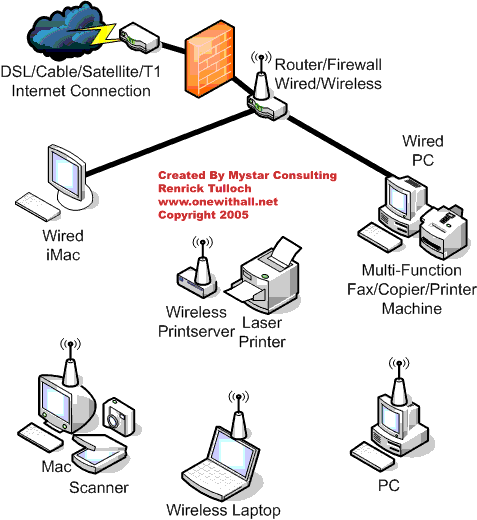 ওয়েবসাইড  কি?
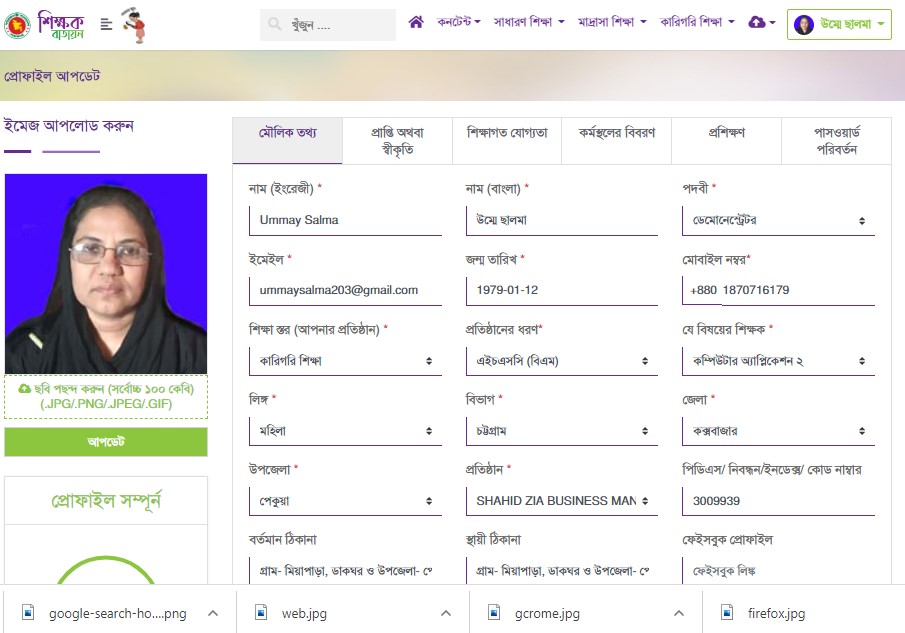 কম্পিউটারের মাধ্যমে নিজের তথ্য অন্যের সামনে তুলে ধরার ব্যবস্থা হল ওয়েবসাইট।
নিচের ছবি গুলো কিসের পরিচয় বহন করে।
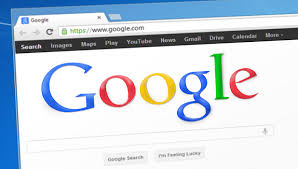 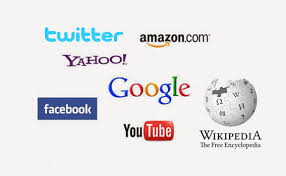 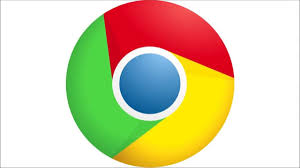 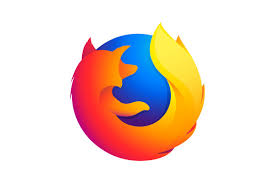 ছবি গুলো বিভিন্ন ওয়েব ব্রাউজারের পরিচয় করে।
ওয়েবসাইটে প্রবেশের জন্য সার্জবার ও
 এডড্রেস বার  সহ জনপ্রিয়  ব্রাউজার
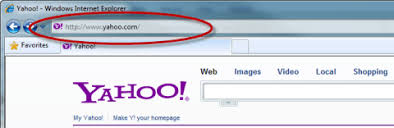 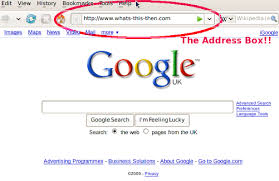 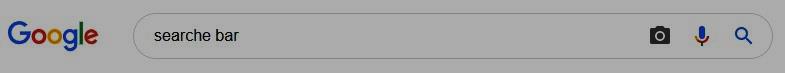 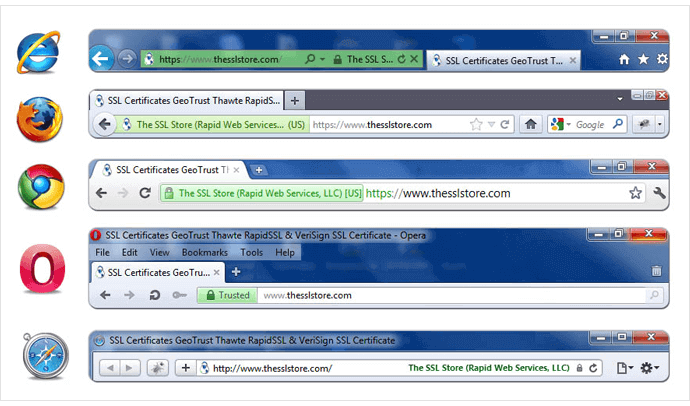 ইচ্ছা করলে খবরের কাগজের ওয়েবসাইটে গিয়ে 
ব্রাউজ করে খবরের কাগজ পড়া যায়
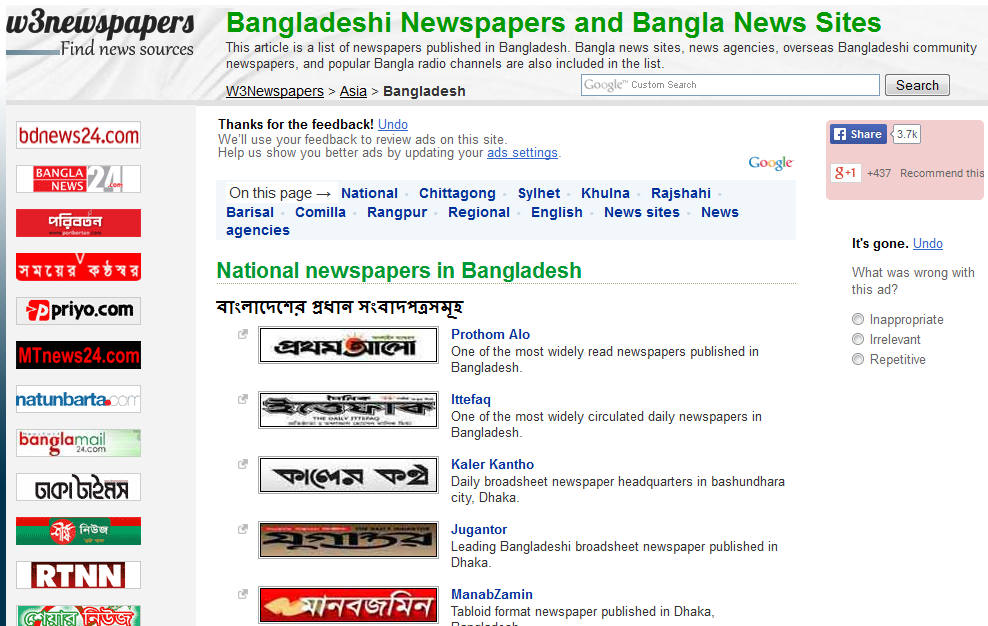 একক কাজ
ওয়েবসাইট ব্রাউজিং কি বুজিয়ে বল।
অন লাইনে কেনা-বেচার মাধ্যম
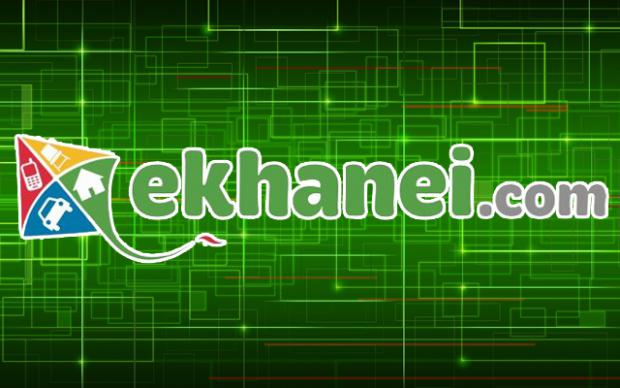 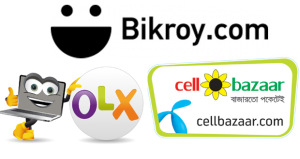 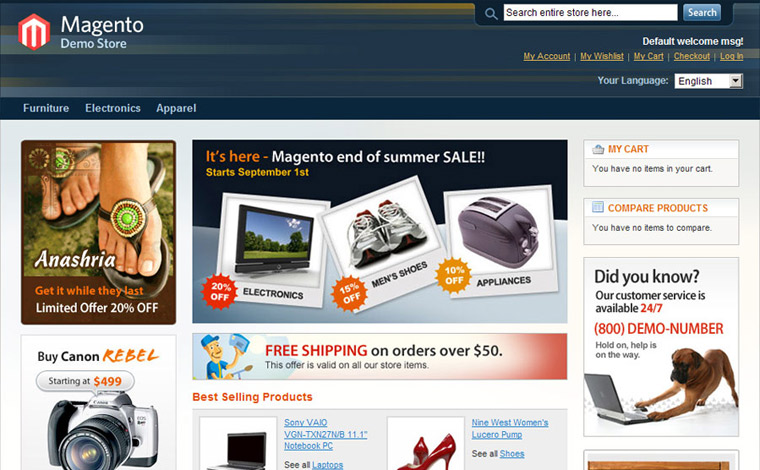 ব্যবসায়ীগণ তাদের পণ্যগুলোর তথ্য ওয়েবসাইটে দিয়ে দেয়। 
এই ওয়েবসাইট ব্রাউজ করে সকল পণ্য বেচাকেনা করা হয়।
প্রত্যেক ওয়েবসাইটের একটা সহজ নাম থাকে যা দিয়ে ব্রাউজ করে সহজে ওয়েবসাইটকে খুজে পাওয়া যায়।
www.bangladesh.com
www.moedu.gov.bd
www.teachers.gov.bd
www.youtube.com
দলগত কাজ
ওয়েবসাইট ব্রাউিজং  করে 
তোমরা কী কী সুবিধা পেতে পার।
মূল্যায়ন
১। ওয়েবসাইট ব্রাউজিং কী?
২। দুইটি বেচা-কেনার ওয়েব সাইটের নাম বল?
৩। ইন্টানেট কী?
ক. মোবাইল নেটওয়ার্ক
খ. টিভি নেটওয়ার্ক
ঘ. বিদ্যুৎ নেটওয়ার্ক
গ. কম্পিউটার নেটওয়ার্ক
৪। সার্চ ইঞ্জিন কোন ধরণের সফটওয়্যার?
খ. ইউলিটি সফটওয়্যার
ক. সিস্টেম সফটওয়্যার
ঘ. কাস্টম সফটওয়্যার
গ. অ্যাপ্লিকেশন সফটওয়্যার
বাড়ির কাজ
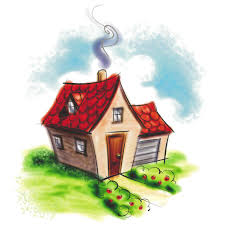 কারিগরি শিক্ষা বোর্ডের ওয়েবসাইট ব্রাউজ করে
 কী কী তথ্য জানা যায় একটি তালিকা করবে।
ধন্যবাদ